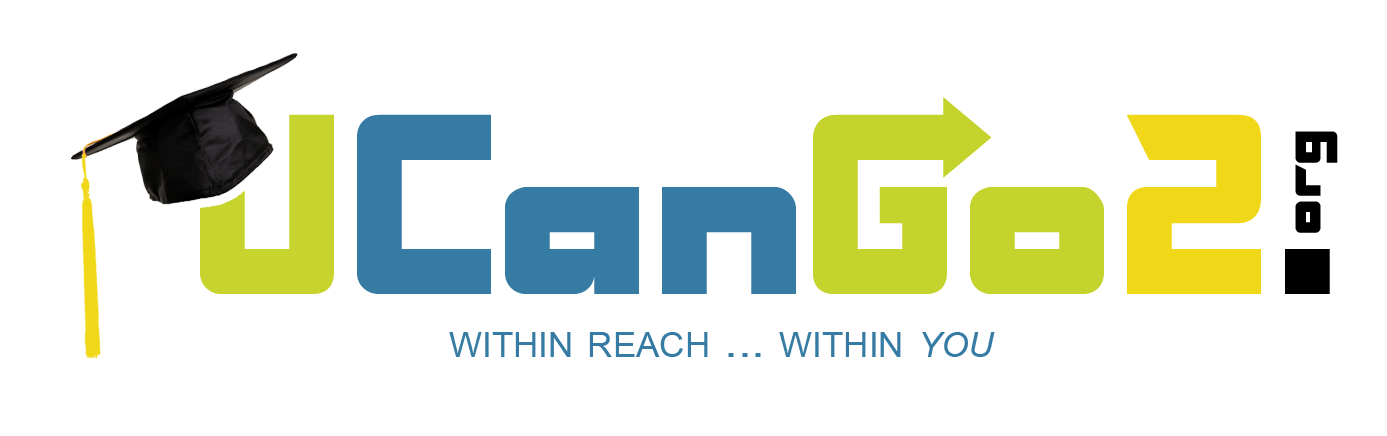 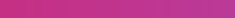 Presentation Title
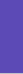 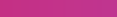 2024-2025
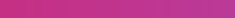 Tell Me About the FAFSAAnswers to FAQs Regarding Federal Financial Aid for College
The Free Application for Federal Student Aid, or FAFSA, is your key to unlocking federal and state financial aid that may be available to help you pay for your college expenses at a technology center, career school, college or university. The FAFSA is NOT a loan application, a credit search, or an application to college. It’s simply a ‘snapshot’ of your family’s financial situation on the day you submit the form. 

A new FAFSA becomes available October 1* every year, and it will cover the academic term that will start the following fall. This means if you’re a high school senior, you should submit your FAFSA as early as possible to see how much aid you qualify for to help you pay for college.


*The 2024-25 FAFSA was released December 2023, but the regular release date will go back to October 1 in 2024.
Intro to the FAFSA Modules
Tell Me About the FAFSA
2
The FAFSA won’t ask about your grades, because your eligibility for federal financial aid isn’t based on your academic performance in high school. To be eligible to receive federal financial aid, you must:
Be a U.S. citizen or eligible noncitizen
Have a valid Social Security Number or Permanent Resident Card (green card) (more details about eligible noncitizens)
Have a high school diploma or GED, or have graduated from a state-approved homeschool setting
Make Satisfactory Academic Progress (SAP) while in college; ask your school(s) of interest about their SAP policy
FAFSA Eligibility
Tell Me About the FAFSA
3
The FAFSA will help determine your eligibility for: 
Federal Financial Aid
Grants
Work-study program
Student loans

State Financial Aid
Grants
Scholarships 
You’re required to renew your FAFSA each year that you’re in college if you receive the Oklahoma’s Promise scholarship
Generally, scholarships from state and private funds will require their own separate applications
FAFSA Benefits
Tell Me About the FAFSA
4
The following modules will walk you through the FAFSA process. Beginning with Module 1, complete each module in order. If you don’t finish all five in one sitting, no problem! Just remember where you stopped, and then pick up where you left off.

  Module 1:   Gather Your Information
     Module 2:   Create an FSA ID
     Module 3:   Complete Your FAFSA
     Module 4:   Summary, Sign and Submit
     Module 5:   Follow Up
FAFSA Learning Modules
Tell Me About the FAFSA
5